Жінки 
в літературі
Сапфо
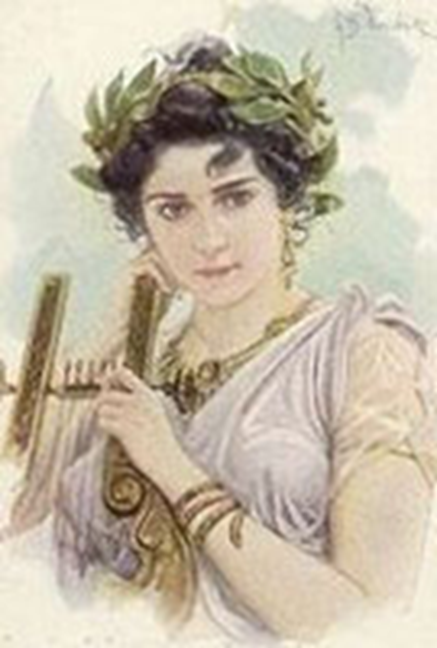 Жереб мені
Випав такий:
Серцем палким
Любити
Ласку весни,
Розкіш, красу,
Сонця ясне
Проміння.
                    Сапфо
Жорж Санд
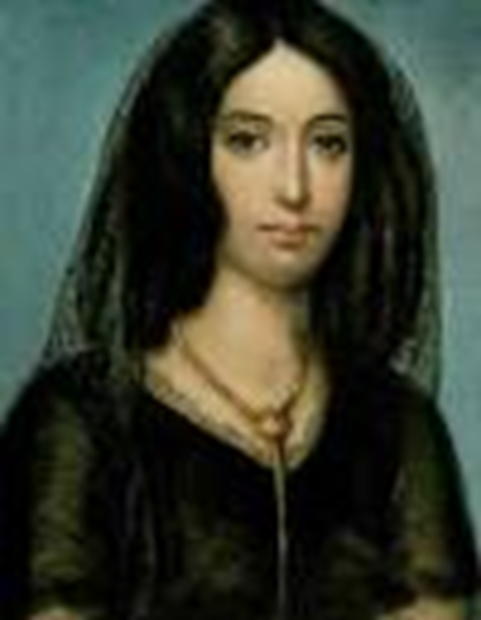 «Не можна знати все, достатньо розуміти» 
                 Жорж  Санд
Шарлотта Бронте
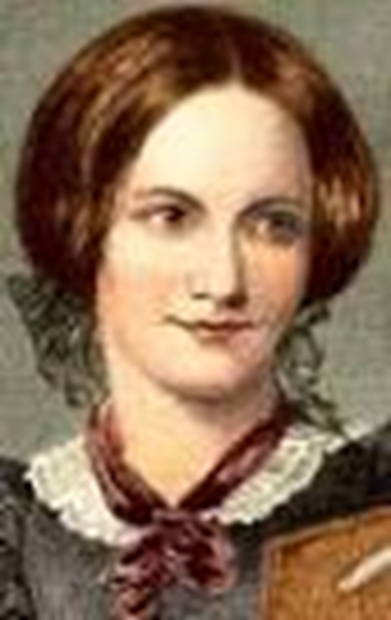 «Коли нас б'ють без причини, ми повинні відповідати ударом на удар - я впевнена в цьому, - і притому з такою силою, щоб назавжди відучити людей бити нас».
                             Ш.Бронте
Сельма Лагерлеф
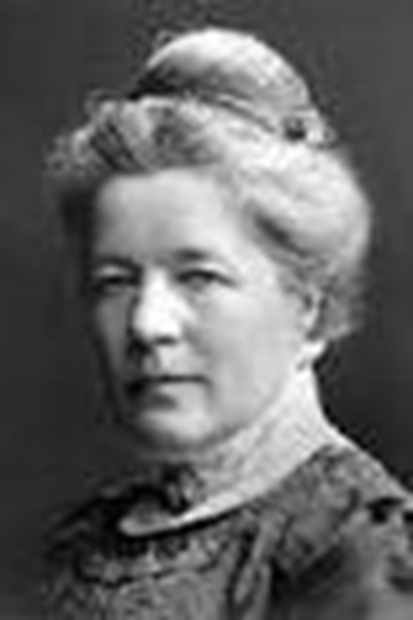 «Справа не у свічках і лампадах, 
не в сонці і місяці, 
а в тому, щоб мати очі, які вміли б дивитися…»
                                   С.Лагерлеф
Елеонор Портер
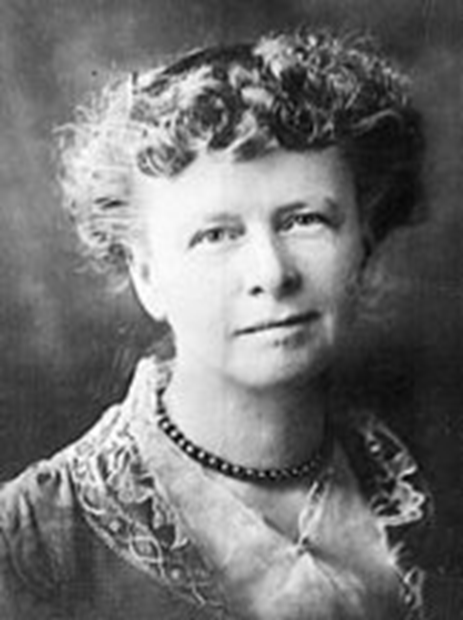 «Життю не можна навчатися — треба просто жити»
                       Е.Портер
Агата Крісті
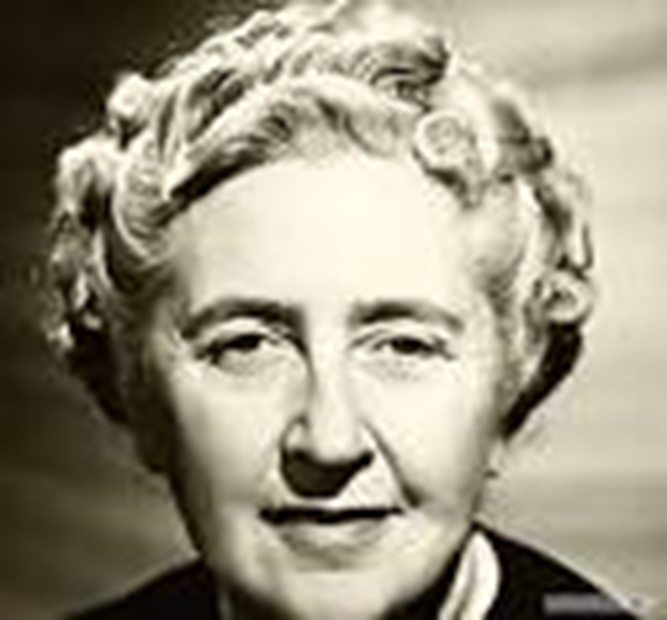 «Спасибі тобі, Господи, за моє хороше життя і за всю ту любов, яка була мені дарована». 
                       А.Крісті
Маргарет Мітчелл
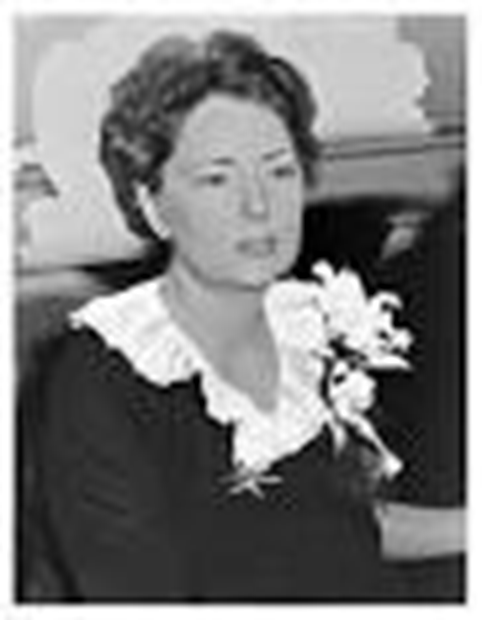 «Перемога не завжди дістається тим, хто йде напролом»
                                      М.Мітчелл
Астрід Ліндгрен
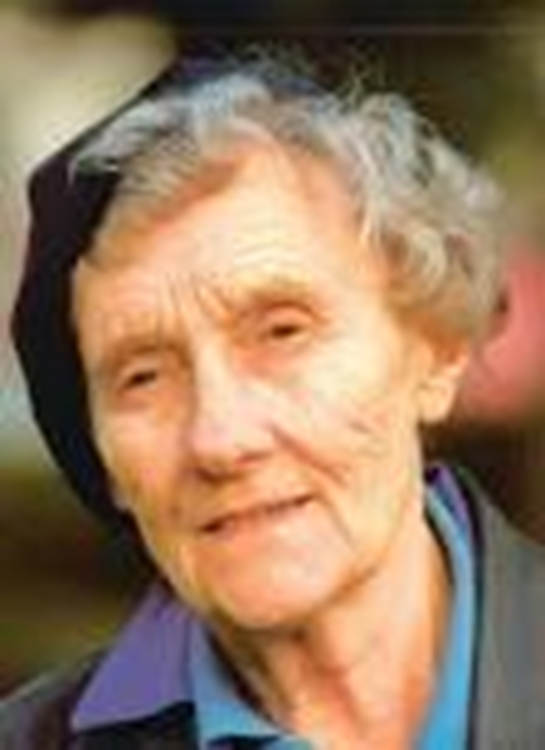 «Коли серце гаряче і сильно б'ється, замерзнути неможливо»
                            А.Ліндгрен
Діана Вінн Джонс
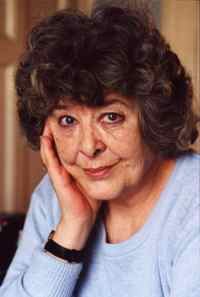 До появи Джоан Роулінг Діана Вінн Джонс була найпопулярнішим сучасним автором дитячого фентезі у Великобританії.
Джоан Роулінг
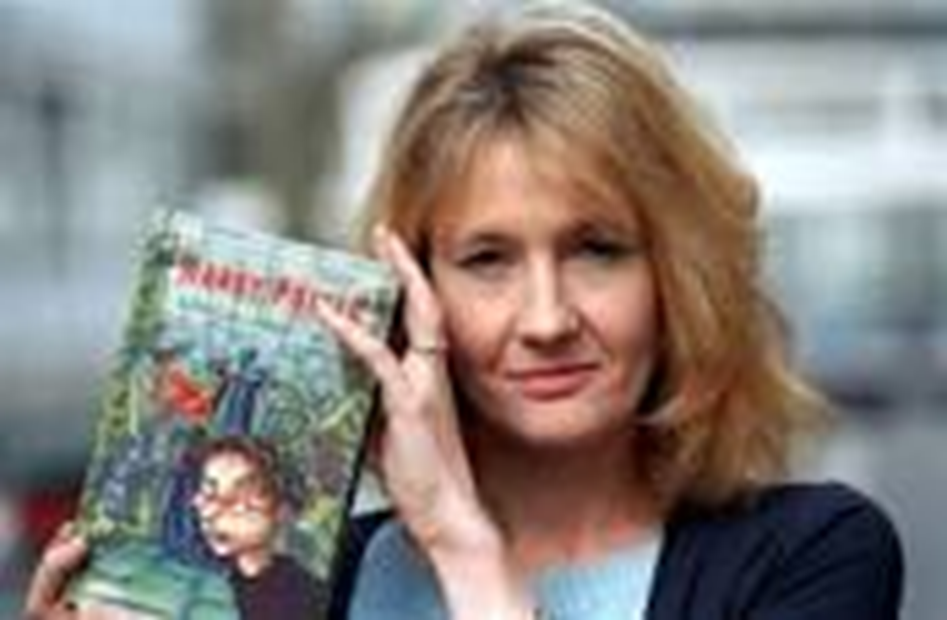 «Щоби змінювати світ, нам не потрібна магія, сила, яка нам потрібна, вже є всередині нас: у нас є сила уявляти щось краще» (Д.Роулінг)